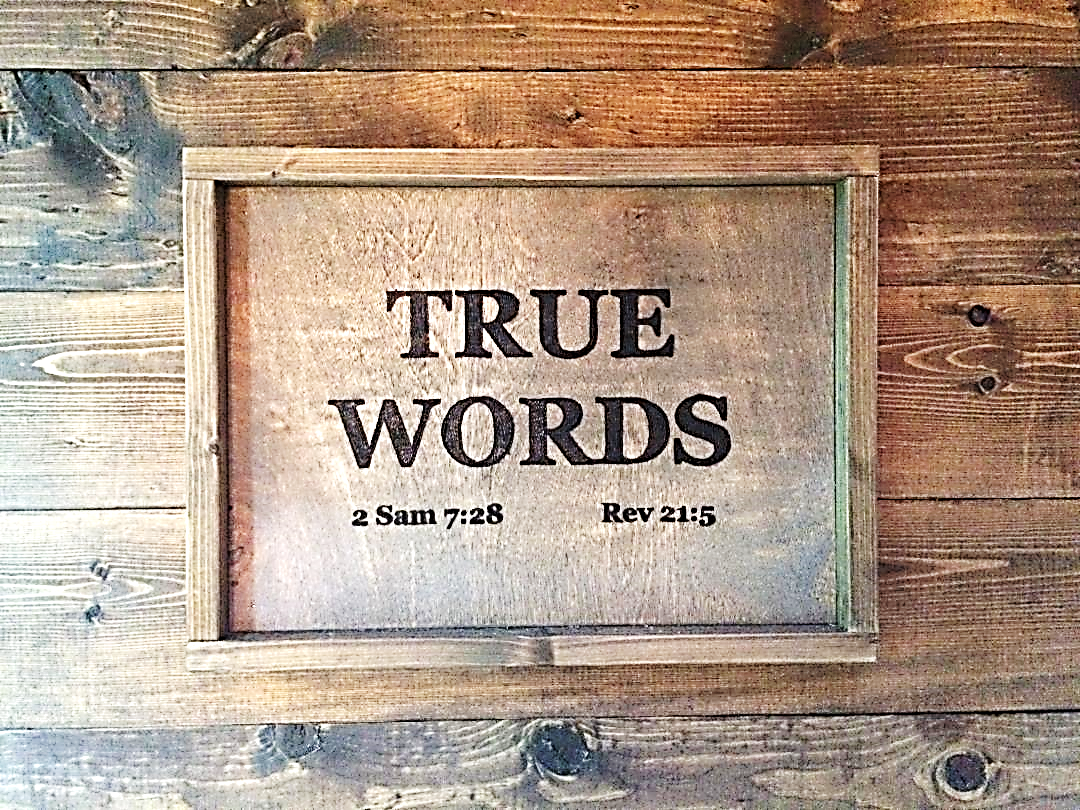 SERMON TITLE
John Chapter 21
John 20:3-4   Peter therefore went forth, and that other disciple, and came to the sepulchre.  4 So they ran both together: and the other disciple did outrun Peter, and came first to the sepulchre.
True Words Christian Church
John 20:8-9   Then went in also that other disciple, which came first to the sepulchre, and he saw, and believed.  9 For as yet they knew not the scripture, that he must rise again from the dead.
True Words Christian Church
John 20:16-17   Jesus saith unto her, Mary. She turned herself, and saith unto him, Rabboni; which is to say, Master.  17 Jesus saith unto her, Touch me not; for I am not yet ascended to my Father: but go to my brethren, and say unto them, I ascend unto my Father, and your Father; and to my God, and your God.
True Words Christian Church
John 20:19-20   Then the same day at evening, being the first day of the week, when the doors were shut where the disciples were assembled for fear of the Jews, came Jesus and stood in the midst, and saith unto them, Peace be unto you.  20 And when he had so said, he shewed unto them his hands and his side. Then were the disciples glad, when they saw the Lord.
True Words Christian Church
John 20:21-22   Then said Jesus to them again, Peace be unto you: as my Father hath sent me, even so send I you.  22 And when he had said this, he breathed on them, and saith unto them, Receive ye the Holy Ghost:
True Words Christian Church
John 20:28   And Thomas answered and said unto him, My Lord and my God.
True Words Christian Church
John 20:29   Jesus saith unto him, Thomas, because thou hast seen me, thou hast believed: blessed are they that have not seen, and yet have believed.
True Words Christian Church
John 20:31   But these are written, that ye might believe that Jesus is the Christ, the Son of God; and that believing ye might have life through his name.
True Words Christian Church
John 21:1   After these things Jesus shewed himself again to the disciples at the sea of Tiberias; and on this wise shewed he himself.
True Words Christian Church
True Words Christian Church
True Words Christian Church
John 6:1   After these things Jesus went over the sea of Galilee, which is the sea of Tiberias.
True Words Christian Church
Matthew 28:5-6   And the angel answered and said unto the women, Fear not ye: for I know that ye seek Jesus, which was crucified.  6 He is not here: for he is risen, as he said. Come, see the place where the Lord lay.
True Words Christian Church
Matthew 28:7   And go quickly, and tell his disciples that he is risen from the dead; and, behold, he goeth before you into Galilee; there shall ye see him: lo, I have told you.
True Words Christian Church
Matthew 26:31-32   Then saith Jesus unto them, All ye shall be offended because of me this night: for it is written, I will smite the shepherd, and the sheep of the flock shall be scattered abroad.  32 But after I am risen again, I will go before you into Galilee.
True Words Christian Church
Acts 1:3   To whom also he shewed himself alive after his passion by many infallible proofs, being seen of them forty days, and speaking of the things pertaining to the kingdom of God:
True Words Christian Church
1 Corinthians 15:3-5   For I delivered unto you first of all that which I also received, how that Christ died for our sins according to the scriptures;  4 And that he was buried, and that he rose again the third day according to the scriptures:  5 And that he was seen of Cephas, then of the twelve:
True Words Christian Church
1 Corinthians 15:6-8   After that, he was seen of above five hundred brethren at once; of whom the greater part remain unto this present, but some are fallen asleep.  7 After that, he was seen of James; then of all the apostles.  8 And last of all he was seen of me also, as of one born out of due time.
True Words Christian Church
John 21:2   There were together Simon Peter, and Thomas called Didymus, and Nathanael of Cana in Galilee, and the sons of Zebedee, and two other of his disciples.
True Words Christian Church
John 21:3   Simon Peter saith unto them, I go a fishing. They say unto him, We also go with thee. They went forth, and entered into a ship immediately; and that night they caught nothing.
True Words Christian Church
Matthew 4:18-19   And Jesus, walking by the sea of Galilee, saw two brethren, Simon called Peter, and Andrew his brother, casting a net into the sea: for they were fishers.  19 And he saith unto them, Follow me, and I will make you fishers of men.
True Words Christian Church
Matthew 4:20-22   And they straightway left their nets, and followed him.  21 And going on from thence, he saw other two brethren, James the son of Zebedee, and John his brother, in a ship with Zebedee their father, mending their nets; and he called them.  22 And they immediately left the ship and their father, and followed him.
True Words Christian Church
John 21:4-5   But when the morning was now come, Jesus stood on the shore: but the disciples knew not that it was Jesus.  5 Then Jesus saith unto them, Children, have ye any meat? They answered him, No.
True Words Christian Church
John 21:6   And he said unto them, Cast the net on the right side of the ship, and ye shall find. They cast therefore, and now they were not able to draw it for the multitude of fishes.
True Words Christian Church
Luke 5:1-2   And it came to pass, that, as the people pressed upon him to hear the word of God, he stood by the lake of Gennesaret,  2 And saw two ships standing by the lake: but the fishermen were gone out of them, and were washing their nets.
True Words Christian Church
Luke 5:3-4   And he entered into one of the ships, which was Simon's, and prayed him that he would thrust out a little from the land. And he sat down, and taught the people out of the ship.  4 Now when he had left speaking, he said unto Simon, Launch out into the deep, and let down your nets for a draught.
True Words Christian Church
Luke 5:5-6   And Simon answering said unto him, Master, we have toiled all the night, and have taken nothing: nevertheless at thy word I will let down the net.  6 And when they had this done, they inclosed a great multitude of fishes: and their net brake.
True Words Christian Church
Luke 5:7-8   And they beckoned unto their partners, which were in the other ship, that they should come and help them. And they came, and filled both the ships, so that they began to sink.  8 When Simon Peter saw it, he fell down at Jesus' knees, saying, Depart from me; for I am a sinful man, O Lord.
True Words Christian Church
Luke 5:9-10   For he was astonished, and all that were with him, at the draught of the fishes which they had taken:  10 And so was also James, and John, the sons of Zebedee, which were partners with Simon. And Jesus said unto Simon, Fear not; from henceforth thou shalt catch men.
True Words Christian Church
John 21:7   Therefore that disciple whom Jesus loved saith unto Peter, It is the Lord. Now when Simon Peter heard that it was the Lord, he girt his fisher's coat unto him, (for he was naked,) and did cast himself into the sea.
True Words Christian Church
John 21:8   And the other disciples came in a little ship; (for they were not far from land, but as it were two hundred cubits,) dragging the net with fishes.
True Words Christian Church
John 21:9-10   As soon then as they were come to land, they saw a fire of coals there, and fish laid thereon, and bread.  10 Jesus saith unto them, Bring of the fish which ye have now caught.
True Words Christian Church
Luke 24:41-43   And while they yet believed not for joy, and wondered, he said unto them, Have ye here any meat?  42 And they gave him a piece of a broiled fish, and of an honeycomb.  43 And he took it, and did eat before them.
True Words Christian Church
1 Timothy 4:1-2   Now the Spirit speaketh expressly, that in the latter times some shall depart from the faith, giving heed to seducing spirits, and doctrines of devils;  2 Speaking lies in hypocrisy; having their conscience seared with a hot iron;
True Words Christian Church
1 Timothy 4:3-5   Forbidding to marry, and commanding to abstain from meats, which God hath created to be received with thanksgiving of them which believe and know the truth.  4 For every creature of God is good, and nothing to be refused, if it be received with thanksgiving:  5 For it is sanctified by the word of God and prayer.
True Words Christian Church
Genesis 18:1-3   And the LORD appeared unto him in the plains of Mamre: and he sat in the tent door in the heat of the day;  2 And he lift up his eyes and looked, and, lo, three men stood by him: and when he saw them, he ran to meet them from the tent door, and bowed himself toward the ground,  3 And said, My Lord, if now I have found favour in thy sight, pass not away, I pray thee, from thy servant:
True Words Christian Church
Genesis 18:4-5   Let a little water, I pray you, be fetched, and wash your feet, and rest yourselves under the tree:  5 And I will fetch a morsel of bread, and comfort ye your hearts; after that ye shall pass on: for therefore are ye come to your servant. And they said, So do, as thou hast said.
True Words Christian Church
Genesis 18:6-7   And Abraham hastened into the tent unto Sarah, and said, Make ready quickly three measures of fine meal, knead it, and make cakes upon the hearth.  7 And Abraham ran unto the herd, and fetcht a calf tender and good, and gave it unto a young man; and he hasted to dress it.
True Words Christian Church
Genesis 18:8   And he took butter, and milk, and the calf which he had dressed, and set it before them; and he stood by them under the tree, and they did eat.
True Words Christian Church
Acts 10:39-41   And we are witnesses of all things which he did both in the land of the Jews, and in Jerusalem; whom they slew and hanged on a tree:  40 Him God raised up the third day, and shewed him openly;  41 Not to all the people, but unto witnesses chosen before of God, even to us, who did eat and drink with him after he rose from the dead.
True Words Christian Church
1 Corinthians 15:17   And if Christ be not raised, your faith is vain; ye are yet in your sins.
True Words Christian Church
1 Corinthians 15:20-23   But now is Christ risen from the dead, and become the firstfruits of them that slept.  21 For since by man came death, by man came also the resurrection of the dead.  22 For as in Adam all die, even so in Christ shall all be made alive.  23 But every man in his own order: Christ the firstfruits; afterward they that are Christ's at his coming.
True Words Christian Church
Romans 10:9   That if thou shalt confess with thy mouth the Lord Jesus, and shalt believe in thine heart that God hath raised him from the dead, thou shalt be saved.
True Words Christian Church
1 John 4:1   Beloved, believe not every spirit, but try the spirits whether they are of God: because many false prophets are gone out into the world.
True Words Christian Church
1 John 4:2-3   Hereby know ye the Spirit of God: Every spirit that confesseth that Jesus Christ is come in the flesh is of God:  3 And every spirit that confesseth not that Jesus Christ is come in the flesh is not of God: and this is that spirit of antichrist, whereof ye have heard that it should come; and even now already is it in the world.
True Words Christian Church
John 21:11   Simon Peter went up, and drew the net to land full of great fishes, an hundred and fifty and three: and for all there were so many, yet was not the net broken.
True Words Christian Church
John 21:12-13   Jesus saith unto them, Come and dine. And none of the disciples durst ask him, Who art thou? knowing that it was the Lord.  13 Jesus then cometh, and taketh bread, and giveth them, and fish likewise.
True Words Christian Church
Genesis 32:24   And Jacob was left alone; and there wrestled a man with him until the breaking of the day.
True Words Christian Church
Genesis 32:29-30   And Jacob asked him, and said, Tell me, I pray thee, thy name. And he said, Wherefore is it that thou dost ask after my name? And he blessed him there.  30 And Jacob called the name of the place Peniel: for I have seen God face to face, and my life is preserved.
True Words Christian Church
Luke 1:30-31   And the angel said unto her, Fear not, Mary: for thou hast found favour with God.  31 And, behold, thou shalt conceive in thy womb, and bring forth a son, and shalt call his name JESUS.
True Words Christian Church
Matthew 1:18-19   Now the birth of Jesus Christ was on this wise: When as his mother Mary was espoused to Joseph, before they came together, she was found with child of the Holy Ghost.  19 Then Joseph her husband, being a just man, and not willing to make her a publick example, was minded to put her away privily.
True Words Christian Church
Matthew 1:20-21   But while he thought on these things, behold, the angel of the Lord appeared unto him in a dream, saying, Joseph, thou son of David, fear not to take unto thee Mary thy wife: for that which is conceived in her is of the Holy Ghost.  21 And she shall bring forth a son, and thou shalt call his name JESUS: for he shall save his people from their sins.
True Words Christian Church
John 21:14   This is now the third time that Jesus shewed himself to his disciples, after that he was risen from the dead.
True Words Christian Church
John 21:15   So when they had dined, Jesus saith to Simon Peter, Simon, son of Jonas, lovest thou me more than these? He saith unto him, Yea, Lord; thou knowest that I love thee. He saith unto him, Feed my lambs.
True Words Christian Church
John 21:16   He saith to him again the second time, Simon, son of Jonas, lovest thou me? He saith unto him, Yea, Lord; thou knowest that I love thee. He saith unto him, Feed my sheep.
True Words Christian Church
John 21:17   He saith unto him the third time, Simon, son of Jonas, lovest thou me? Peter was grieved because he said unto him the third time, Lovest thou me? And he said unto him, Lord, thou knowest all things; thou knowest that I love thee. Jesus saith unto him, Feed my sheep.
True Words Christian Church
Psalm 78:71-72   From following the ewes great with young he brought him to feed Jacob his people, and Israel his inheritance.  72 So he fed them according to the integrity of his heart; and guided them by the skilfulness of his hands.
True Words Christian Church
Jeremiah 3:15   And I will give you pastors according to mine heart, which shall feed you with knowledge and understanding.
True Words Christian Church
Jeremiah 23:4   And I will set up shepherds over them which shall feed them: and they shall fear no more, nor be dismayed, neither shall they be lacking, saith the LORD.
True Words Christian Church
John 10:27-29   My sheep hear my voice, and I know them, and they follow me:  28 And I give unto them eternal life; and they shall never perish, neither shall any man pluck them out of my hand.  29 My Father, which gave them me, is greater than all; and no man is able to pluck them out of my Father's hand.
True Words Christian Church
Ezekiel 34:2-3   Son of man, prophesy against the shepherds of Israel, prophesy, and say unto them, Thus saith the Lord GOD unto the shepherds; Woe be to the shepherds of Israel that do feed themselves! should not the shepherds feed the flocks?  3 Ye eat the fat, and ye clothe you with the wool, ye kill them that are fed: but ye feed not the flock.
True Words Christian Church
Ezekiel 34:5-6   And they were scattered, because there is no shepherd: and they became meat to all the beasts of the field, when they were scattered.  6 My sheep wandered through all the mountains, and upon every high hill: yea, my flock was scattered upon all the face of the earth, and none did search or seek after them.
True Words Christian Church
Ezekiel 34:10   Thus saith the Lord GOD; Behold, I am against the shepherds; and I will require my flock at their hand, and cause them to cease from feeding the flock; neither shall the shepherds feed themselves any more; for I will deliver my flock from their mouth, that they may not be meat for them.
True Words Christian Church
Ezekiel 34:11-12   For thus saith the Lord GOD; Behold, I, even I, will both search my sheep, and seek them out.  12 As a shepherd seeketh out his flock in the day that he is among his sheep that are scattered; so will I seek out my sheep, and will deliver them out of all places where they have been scattered in the cloudy and dark day.
True Words Christian Church
Ezekiel 34:13   And I will bring them out from the people, and gather them from the countries, and will bring them to their own land, and feed them upon the mountains of Israel by the rivers, and in all the inhabited places of the country.
True Words Christian Church
Ezekiel 34:14-15   I will feed them in a good pasture, and upon the high mountains of Israel shall their fold be: there shall they lie in a good fold, and in a fat pasture shall they feed upon the mountains of Israel.  15 I will feed my flock, and I will cause them to lie down, saith the Lord GOD.
True Words Christian Church
John 21:18-19   Verily, verily, I say unto thee, When thou wast young, thou girdedst thyself, and walkedst whither thou wouldest: but when thou shalt be old, thou shalt stretch forth thy hands, and another shall gird thee, and carry thee whither thou wouldest not.  19 This spake he, signifying by what death he should glorify God. And when he had spoken this, he saith unto him, Follow me.
True Words Christian Church
John 21:20-21   Then Peter, turning about, seeth the disciple whom Jesus loved following; which also leaned on his breast at supper, and said, Lord, which is he that betrayeth thee?  21 Peter seeing him saith to Jesus, Lord, and what shall this man do?
True Words Christian Church
John 21:22-23   Jesus saith unto him, If I will that he tarry till I come, what is that to thee? follow thou me.  23 Then went this saying abroad among the brethren, that that disciple should not die: yet Jesus said not unto him, He shall not die; but, If I will that he tarry till I come, what is that to thee?
True Words Christian Church
Deuteronomy 29:29   The secret things belong unto the LORD our God: but those things which are revealed belong unto us and to our children for ever, that we may do all the words of this law.
True Words Christian Church
Galatians 2:11-12   But when Peter was come to Antioch, I withstood him to the face, because he was to be blamed.  12 For before that certain came from James, he did eat with the Gentiles: but when they were come, he withdrew and separated himself, fearing them which were of the circumcision.
True Words Christian Church
Galatians 3:28   There is neither Jew nor Greek, there is neither bond nor free, there is neither male nor female: for ye are all one in Christ Jesus.
True Words Christian Church
John 21:24   This is the disciple which testifieth of these things, and wrote these things: and we know that his testimony is true.
True Words Christian Church
John 21:25   And there are also many other things which Jesus did, the which, if they should be written every one, I suppose that even the world itself could not contain the books that should be written. Amen.
True Words Christian Church